1
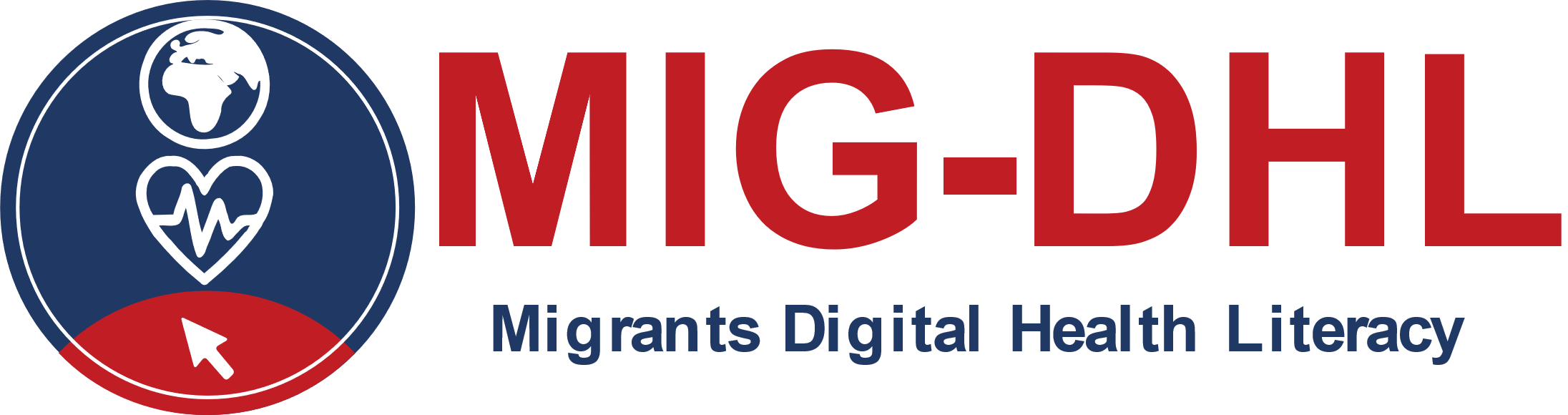 2
3
4
5
Modulo 3I servizi sanitari
6
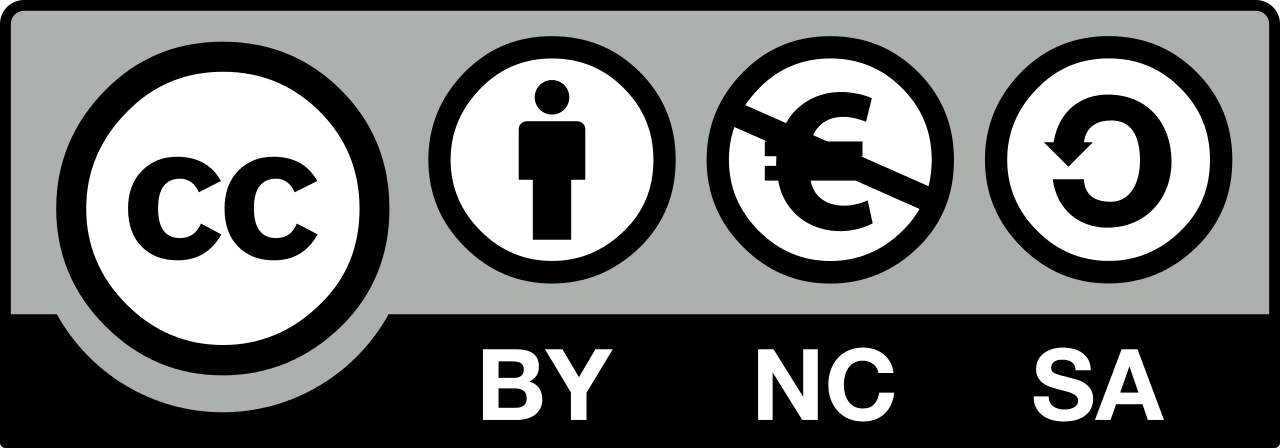 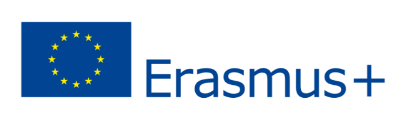 Il sostegno della Commissione europea alla realizzazione di questa pubblicazione non costituisce un'approvazione dei contenuti, che riflettono esclusivamente le opinioni degli autori. La Commissione non può essere ritenuta responsabile per l'uso che può essere fatto delle informazioni in essa contenute.
.
[Speaker Notes: This slide should be included in every activity; but the next four slides only need to be in the introduction part of each module]
Partner
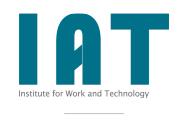 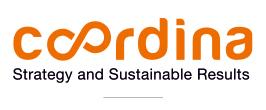 WESTFALISCHE HOCHSCHULE GELSENKIRCHEN,BOCHOLT, RECKLINGHAUSEN
GELSENKIRCHEN, DEUTSCHLAND
www.w-hs.de
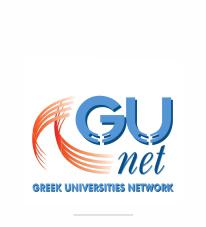 COORDINA ORGANIZACIÓN DE EMPRESAS YRECURSOS HUMANOS, S.L.
VALENCIA, SPANIEN
coordina-oerh.com
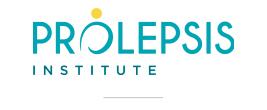 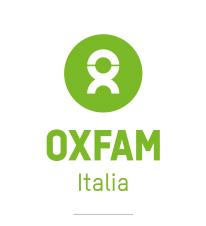 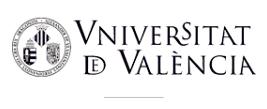 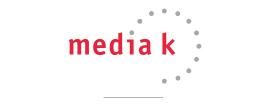 PROLIPSIS
ATHEN, GRIECHENLANDwww.prolepsis.gr
UNIVERSITAT DE VALENCIA
VALENCIA, SPANIEN
www.uv.es
media k GmbH
Bad Mergentheim, DEUTSCHLAND
www.media-k.eu
AKADIMAIKO DIADIKTYO (GUnet)
ATHEN, GRIECHENLAND
www.gunet.gr
OXFAM ITALIA INTERCULTURA
AREZZO, ITALIEN
www.oxfamitalia.org/
1. Che cos’è la Digital Health Literacy (alfabetizzazione sanitaria digitale)?
Moduli
2. I principali problemi di salute quando si arriva in un nuovo Paese
3. I servizi sanitari
4. Diventare digitalmente alfabetizzati
5. Esplorazione degli strumenti per la salute digitale
6. Essere attivi nell’ambiente della salute digitale
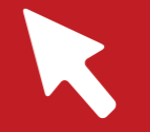 I servizi sanitari
3
Obiettivi
Migliorare le competenze di alfabetizzazione sanitaria degli studenti.
Fornire agli studenti un primo approccio alla conoscenza del Sistema Sanitario nazionale attraverso internet.
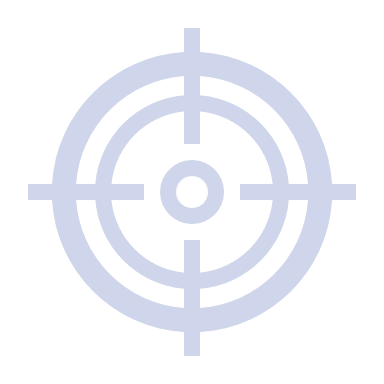 I servizi sanitari
3
Competenze
Capacità di comprendere il funzionamento generale del Sistema Sanitario Nazionale e di gestione nei rapporti con le figure operanti nei servizi sanitari.
Capacità di comprendere e mettere in pratica le modalità di accesso al sistema sanitario nazionale.
Capacità di comprendere quali sono i diritti e i doveri di un migrante relativamente l’accesso al Sistema Sanitario Nazionale e come informarsi in modo appropriato su di esso.
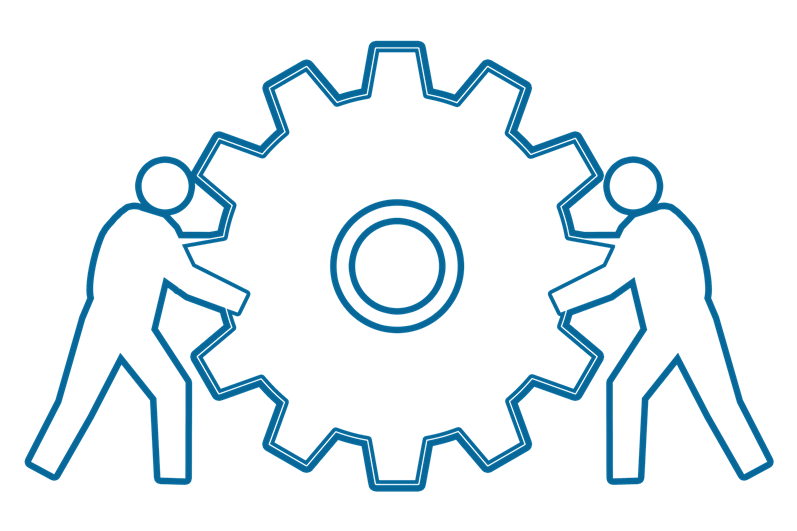 Source | Pixabay License
Azione 3.1.1Introduzione
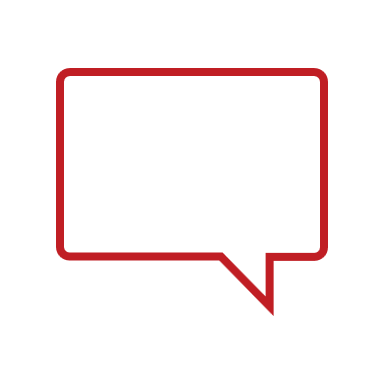 3.1
3.1.1
Obiettivi

Imparare i passaggi necessari per diventare un beneficiario del sistema sanitario nazionale.
Imparare a conoscere il funzionamento del sistema sanitario nazionale.
Imparare a risolvere i problemi legati alla propria gestione della salute.
3.2
3.1.2
Iniziamo…
3.1.3
3.1.4
3.1.5
Source | Pixabay License
Azione 3.1.2Di cosa ho bisogno per accedere al sistema sanitario?
3.1
3.1.1
Obiettivi

L'obiettivo principale del modulo è quello di presentare le procedure di accesso ai servizi sanitari, concentrandosi sui requisiti di base che i migranti devono soddisfare per poter accedere al sistema sanitario nazionale.
3.2
3.1.2
3.1.3
3.1.4
3.1.5
Source | Pixabay License
3.2 Di cosa ho bisogno per accedere al sistema sanitario?
Poniamoci le seguenti domande:
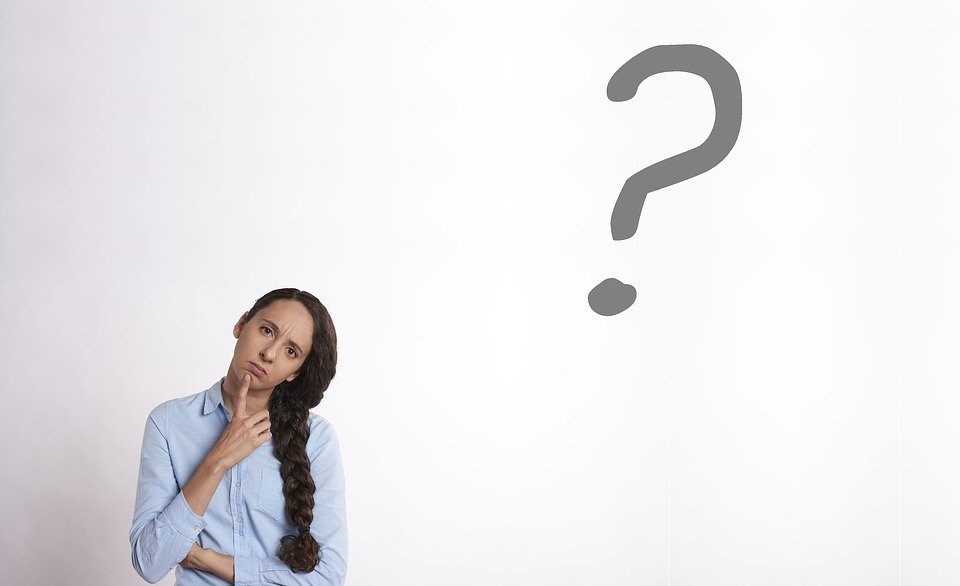 Sapete come funziona il sistema sanitario nazionale in Italia?
Vi è mai capitato di avere avuto un problema sanitario o di dover ripetere una procedura perché non sapevate come funziona il sistema sanitario nazionale qui in Italia?
Quelle | Pixabay Lizenz
3.2 Di cosa ho bisogno per accedere al sistema sanitario?
Video
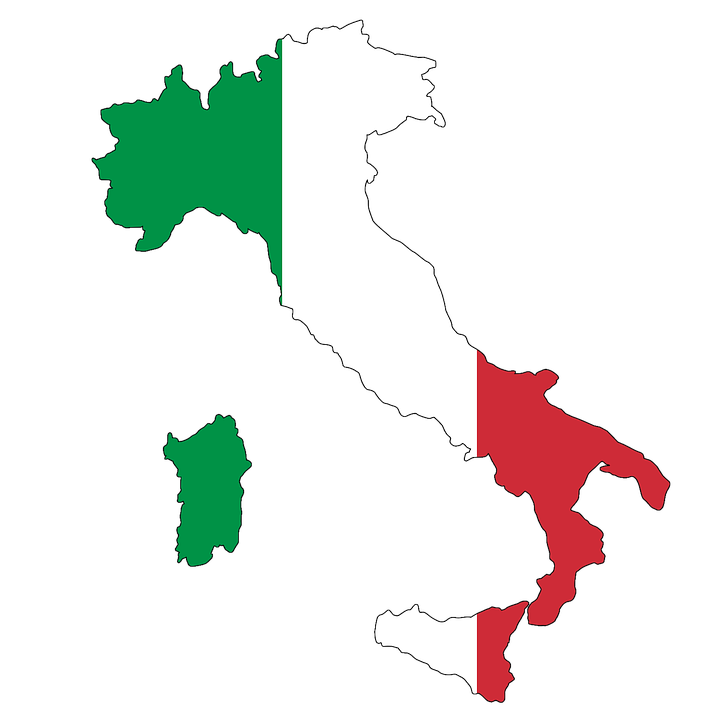 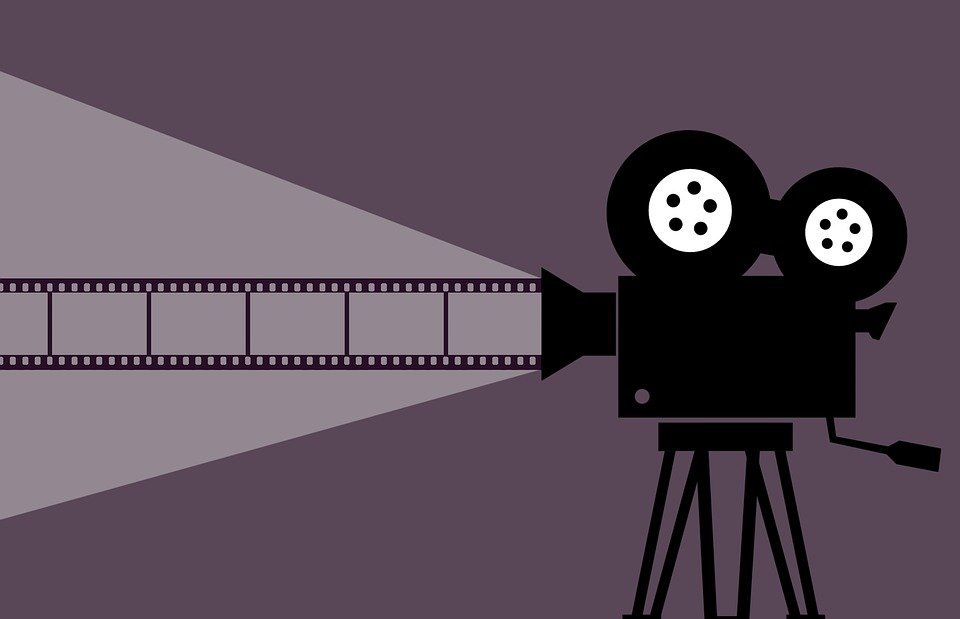 Guardiamo insieme i seguenti video e discutiamone!
Video 1: 

Il Servizio Sanitario Nazionale - YouTube

Video 2: 

The Health Care System in Tuscany - YouTube
Source | Pixabay license
Source | Pixabay license
Azioni 3.1.3 & 3.1.4Cosa fareste voi?
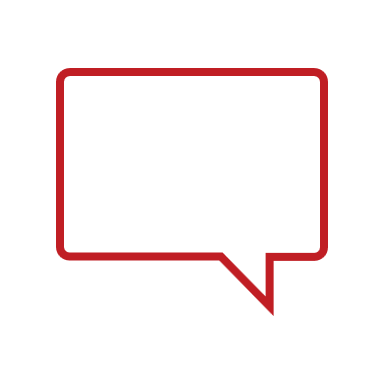 3.1
3.1.1
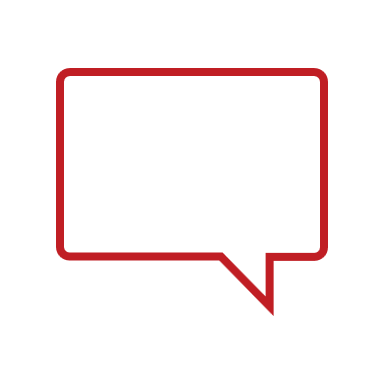 3.2
3.1.2
3.1.3
3.1.4
3.1.5
Source | Pixabay License
3.3 Cosa fareste voi?
Cosa fareste voi?  - Passi
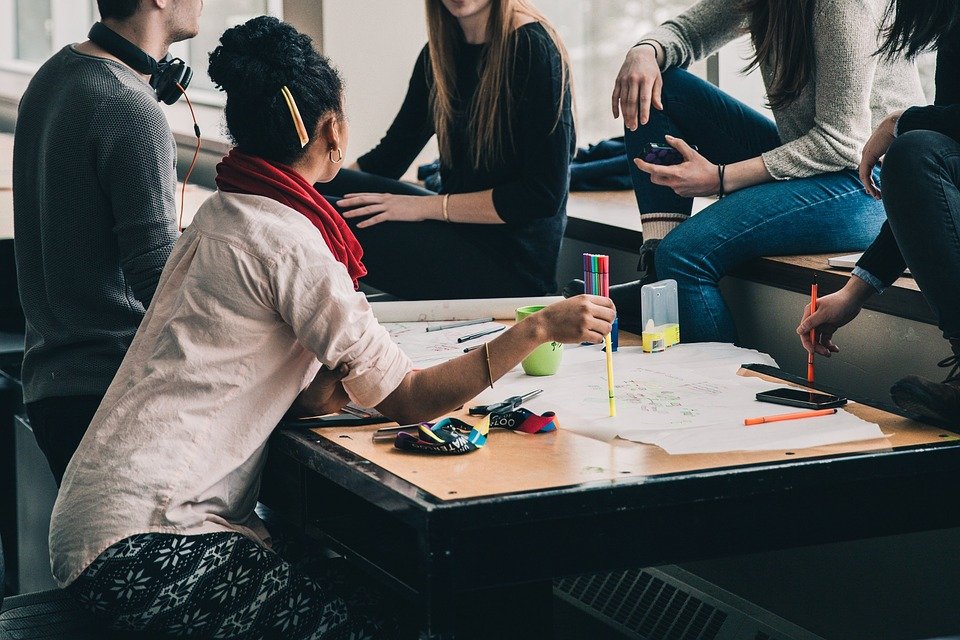 L'esercizio consiste in 8 scenari
Gli studenti si dividono in 4 gruppi: i primi 4 scenari vengono distribuiti ai gruppi utilizzando dei cartoncini.
I gruppi discutono gli scenari assegnati.
Ogni gruppo ha il tempo di spiegare agli altri quale scenario gli è stato assegnato e la modalità in cui lo risolverebbe.
Viene incoraggiata una breve discussione tra tutti gli studenti.
I formatori spiegano il funzionamento di base del sistema sanitario nell'area in questione.
ll processo viene ripetuto con i seguenti 4 scenari.
Source | Pixabay License
3.3 Cosa fareste voi?
Tema 1 - Emergenza
Alle 8 del mattino una persona cammina lungo il fiume. Il terreno è bagnato dalla pioggia della notte precedente. La persona cammina con attenzione, ma per evitare un sasso, entra in una buca che non era visibile perché piena d'acqua. Quando mette il piede nella buca, il piede si blocca e cade a terra. Lui/lei inizia a gridare "Aiuto!" più e più volte e alla fine lo sentite mentre state passando. Come vi comportereste in questa situazione?
3.3 Cosa fareste voi?
Tema 2 - Ammissione
Avete un appuntamento per un'operazione con il chirurgo Dr. Rossi alle ore 08:00. Quando arrivate in ospedale, non sapete dove andare. Cosa fareste?
Vi recate al desk informazioni
Andate direttamente in sala operatoria e chiedete del dottor Rossi.
Vi recate presso il Pronto Soccorso
Spiegate i motivi per cui scegliereste una di queste opzioni.
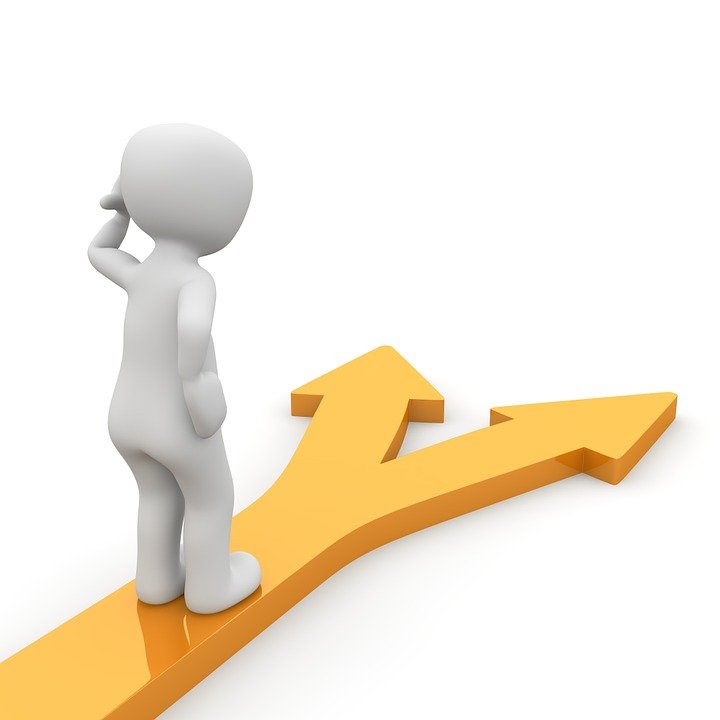 Source | Pixabay License
3.3 Cosa fareste voi?
Tema 3- Assistenza sanitaria di base
Il raffreddore degli ultimi giorni vi fa starnutire e tossire, avete mal di gola e il naso chiuso. Vorreste prendere una compressa contro il dolore, ma non sapete quale. Cosa fareste?
Spiegate i passi da compiere.
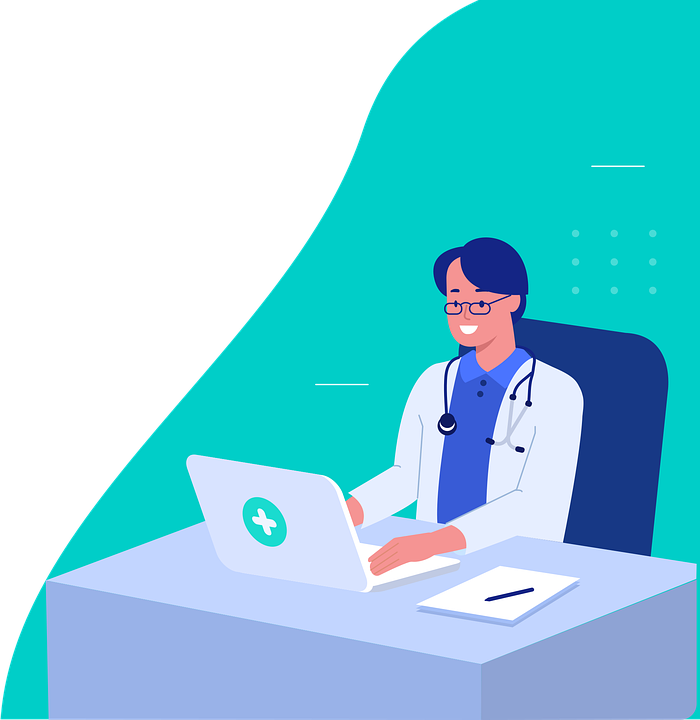 Source | Pixabay License
3.3 Cosa fareste voi?
Tema 4 – Ospedale/medicina specialistica
Dopo una caduta in bicicletta il vostro medico di famiglia vi ha detto che vi indirizzerà da un medico specialista per alcuni esami e ulteriori trattamenti. Non ricevete immediatamente un appuntamento, ma vi viene rilasciata la ricetta elettronica per prenotare la visita medica specialistica.
Spiegate a quale/i specialista/i vi rivolgereste voi e perché.
Spiegate dove dovete recarvi per prenotare l’appuntamento con lo specialista indicato dal medico di medicina generale.
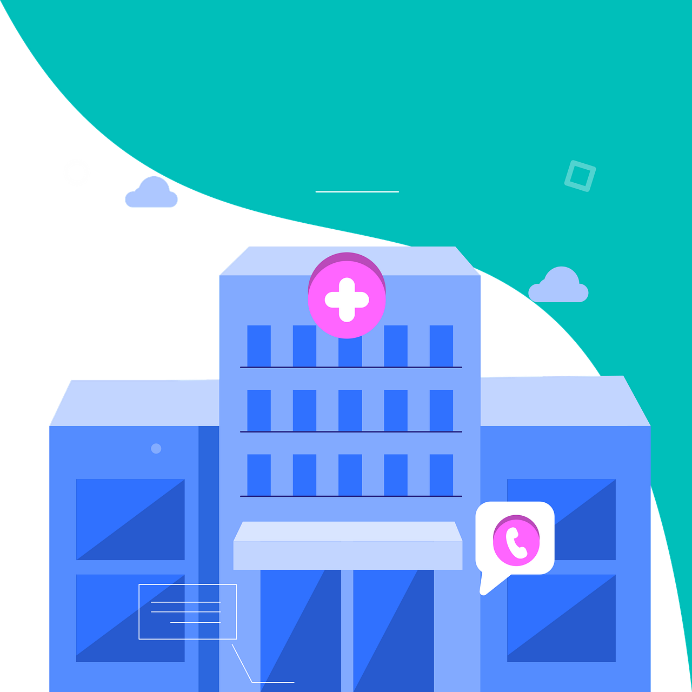 Source, Pixabay license
3.3 Cosa fareste voi?
Tema 5 – Servizi odontoiatrici
Vi siete svegliati con la bocca leggermente gonfia e lamentate un forte dolore ad uno dei molari. Avete assunto antidolorifici per diversi giorni, ma il disagio persiste. 
Spiegate dove vi rechereste per essere curati e perché.
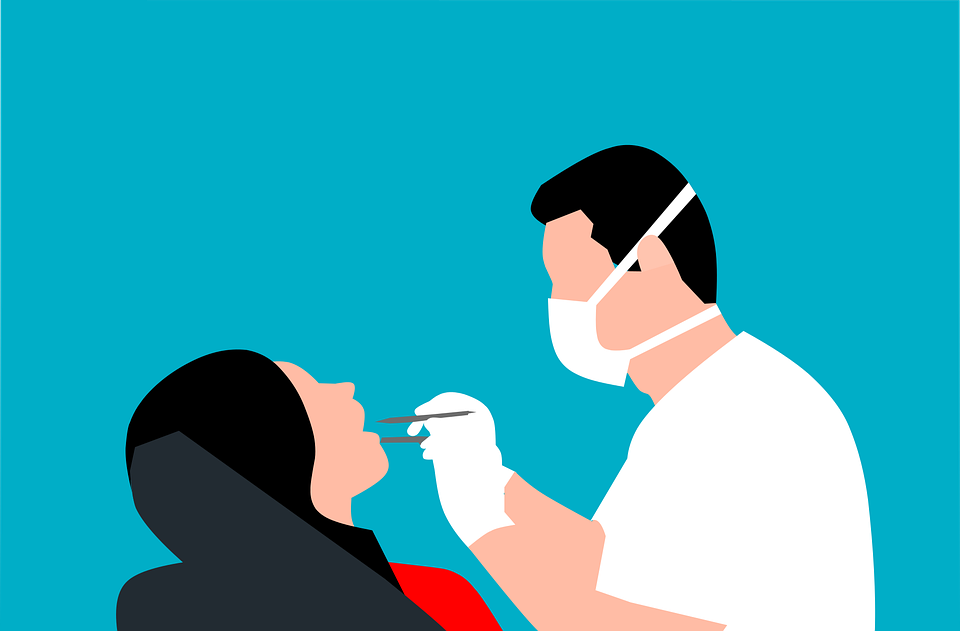 Source, Pixabay license
3.3 Cosa fareste voi?
Tema 6 – Psicologo/a
La madre di Alberto è morta qualche settimana fa e lui da allora fa molta fatica ad alzarsi dal letto. Si sente triste e la sua condizione influisce sul suo rendimento al lavoro. Un amico gli ha consigliato di rivolgersi a uno psicologo per aiutarlo a elaborare emotivamente il lutto.
Quali passi deve compiere Alberto per farsi visitare da uno psicologo?
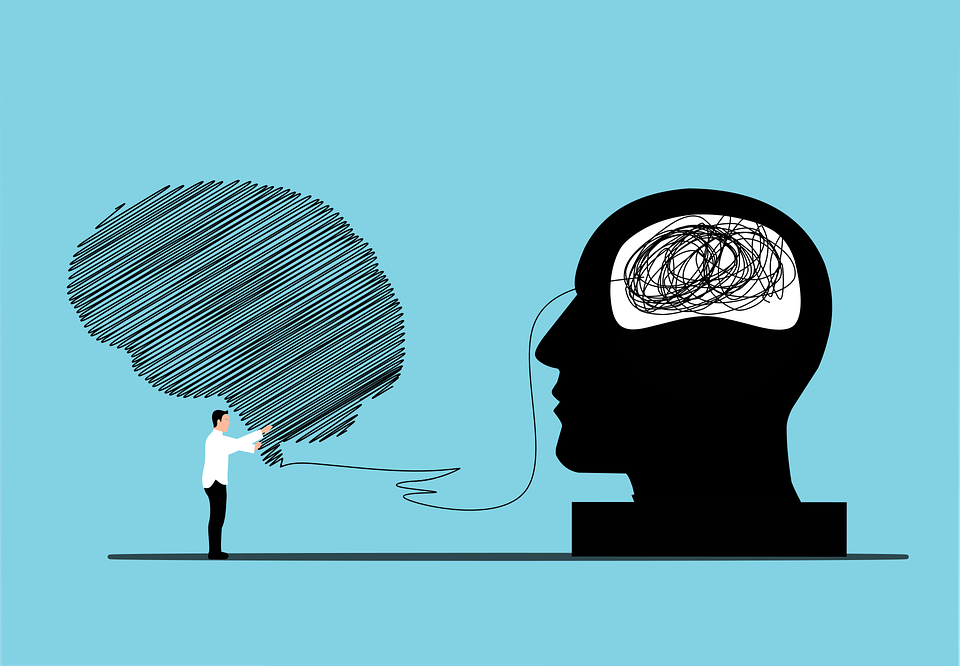 Source | Pixabay license
3.3 Cosa fareste voi?
Tema 7 - Farmacia
Immaginate di andare in farmacia per comprare un farmaco per la tosse che vi aiuti a dormire meglio la notte. Quando presentate la tessera sanitaria, la farmacista vi dice che può vendere una specie di sciroppo naturale per la tosse, ma non delle compresse, per le quali è necessaria la ricetta medica. 
Quali sono i passi da seguire per ottenere una prescrizione da un medico? 
Secondo voi perché potrebbero vendervi solo un tipo di sciroppo naturale e non un altro farmaco?
Secondo voi è necessario mostrare la tessera sanitaria per acquistare i farmaci da banco?
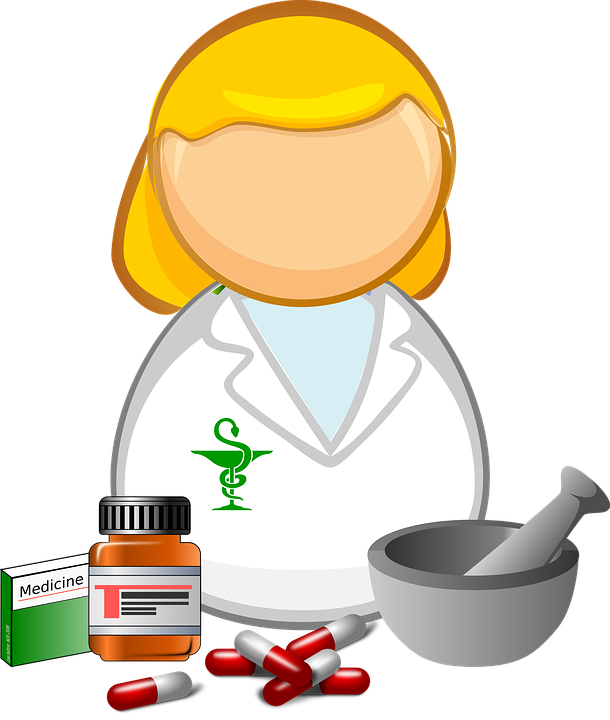 Source | Pixabay License
3.3 Cosa fareste voi?
Tema 8 - Vaccinazione
Quando si vola all'estero le compagnie aeree richiedono i documenti di sicurezza relativi alla pandemia da COVID-19 (disposizioni relative agli anni 2021/2022, ndr).
Cosa sono questi documenti e quali informazioni contengono?
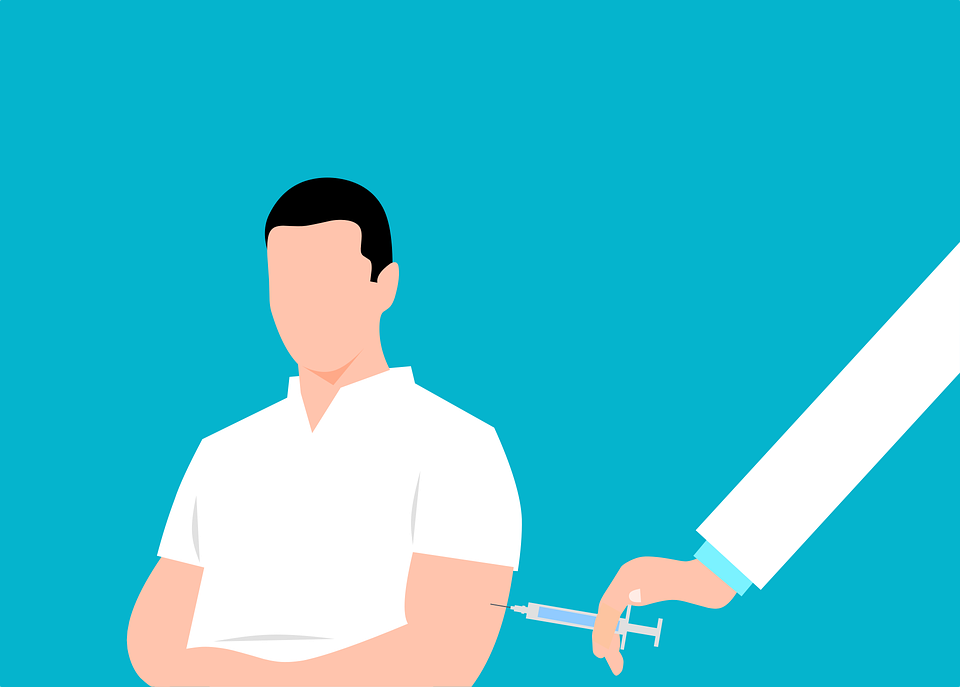 Source | Pixabay License
ONLINE MAP
Link
Azione 3.1.5Conclusione – Debriefing
3.1
3.1.1
Obiettivo

ll formatore riassume il contenuto della sessione e cerca di chiarire eventuali dubbi e domande. Invita i partecipanti a partecipare alla sessione successiva. Spiega le attività che gli studenti devono svolgere come compiti a casa. Il formatore invita i partecipanti a recarsi in un centro sanitario dove si svolgerà la prossima attività.
3.2
3.1.2
3.1.3
3.1.4
3.1.5
Sommario
Chiarificazioni
Azione 3.2.1Escursione/Visita pratica
3.1
3.2.1
Obiettivo

Viene organizzata all’interno del corso la possibilità per gli studenti di recarsi presso un centro sanitario (casa della salute, URP), accompagnati dal formatore, per ricevere una lezione pratica sul funzionamento del sistema sanitario nazionale e, in particolare, sui diritti e i doveri che i partecipanti hanno come immigrati e come utenti generali del sistema.
3.2
C'è qualcosa che non sapevate prima della visita e che ora sapete grazie a questa?
SINTESI ESERCITAZIONE: VISITA PRATICA
Qual è stata la cosa più importante per voi in termini di gestione della propria salute?
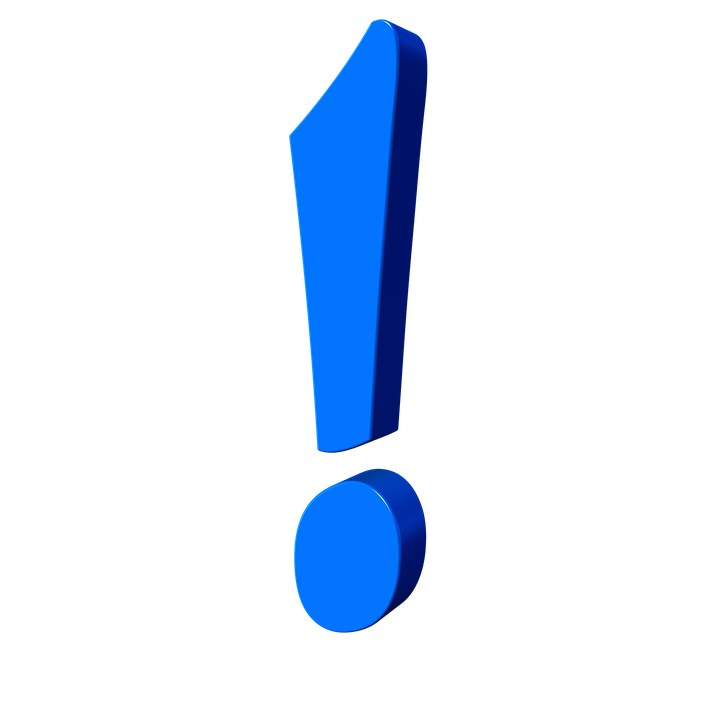 Com’era organizzato il centro sanitario?
Cosa si può fare/chiedere in un centro sanitario?
Source | Pixabay License
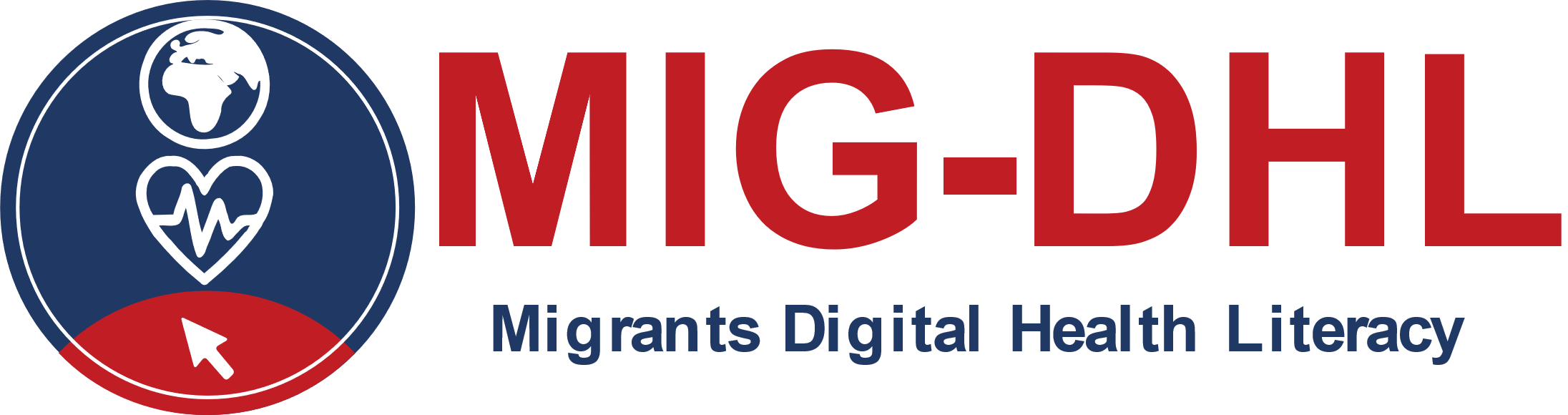 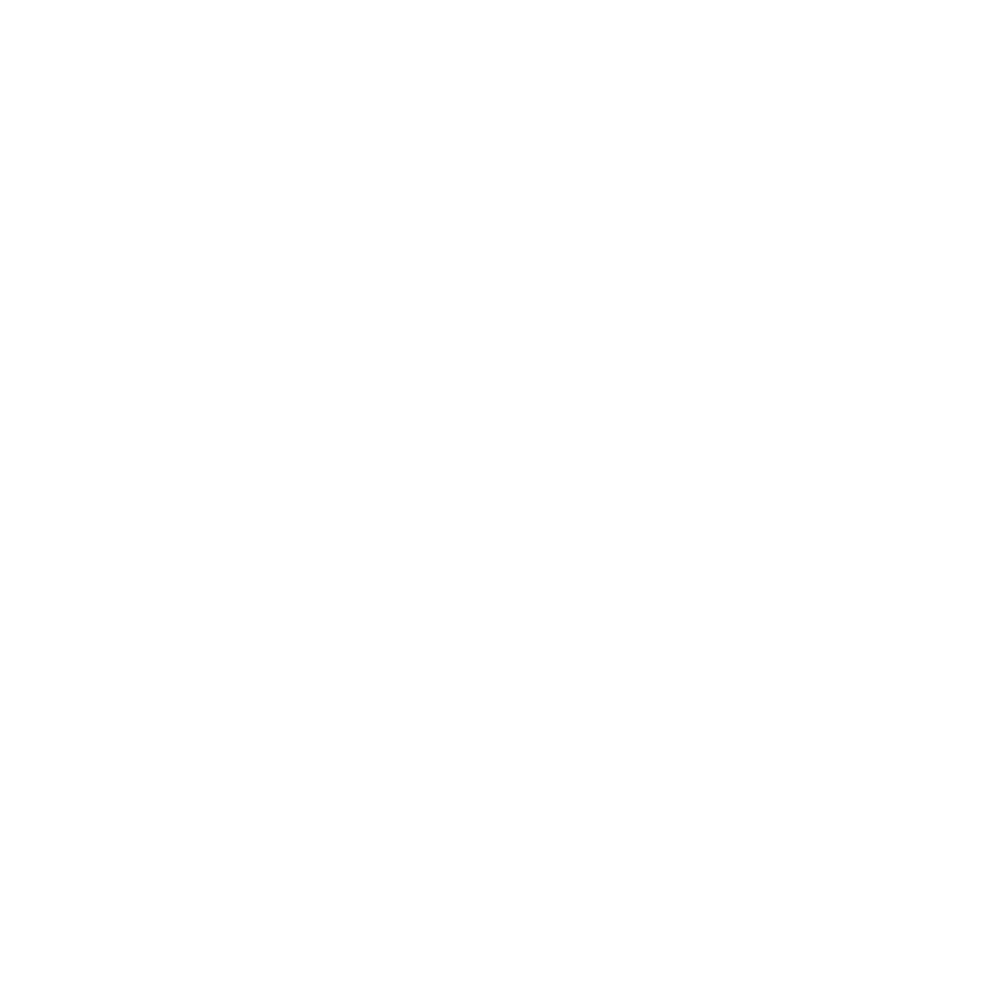 Congratulazioni, avete completato questo modulo!
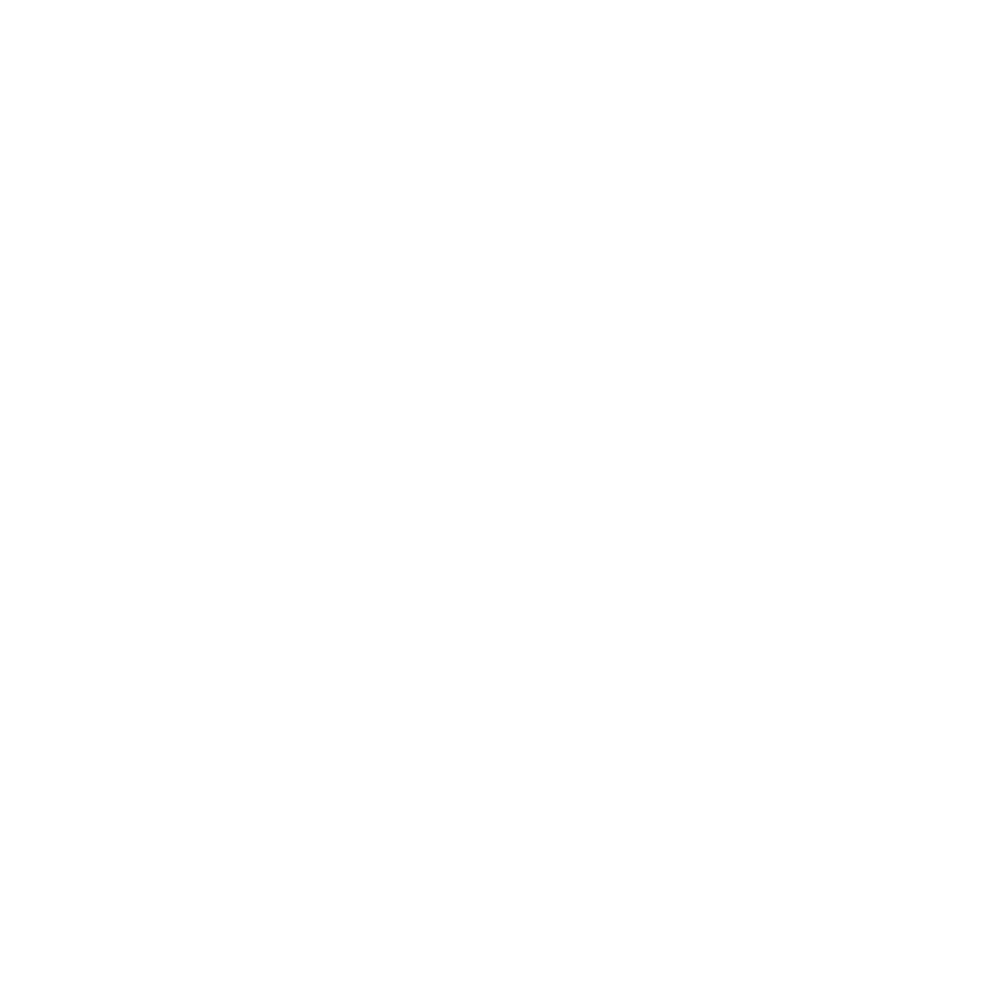 ll sostegno della Commissione Europea alla realizzazione di questa pubblicazione non costituisce un'approvazione del suo contenuto, che riflette esclusivamente le opinioni degli autori. La Commissione non può essere ritenuta responsabile per l'uso che può essere fatto delle informazioni in essa contenute.
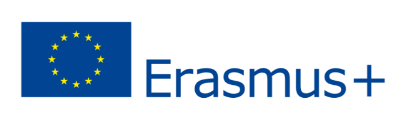